Reflexivita a supervize v organizaciZuzana Havrdová, UK FHS 2.modul, říjen 2023
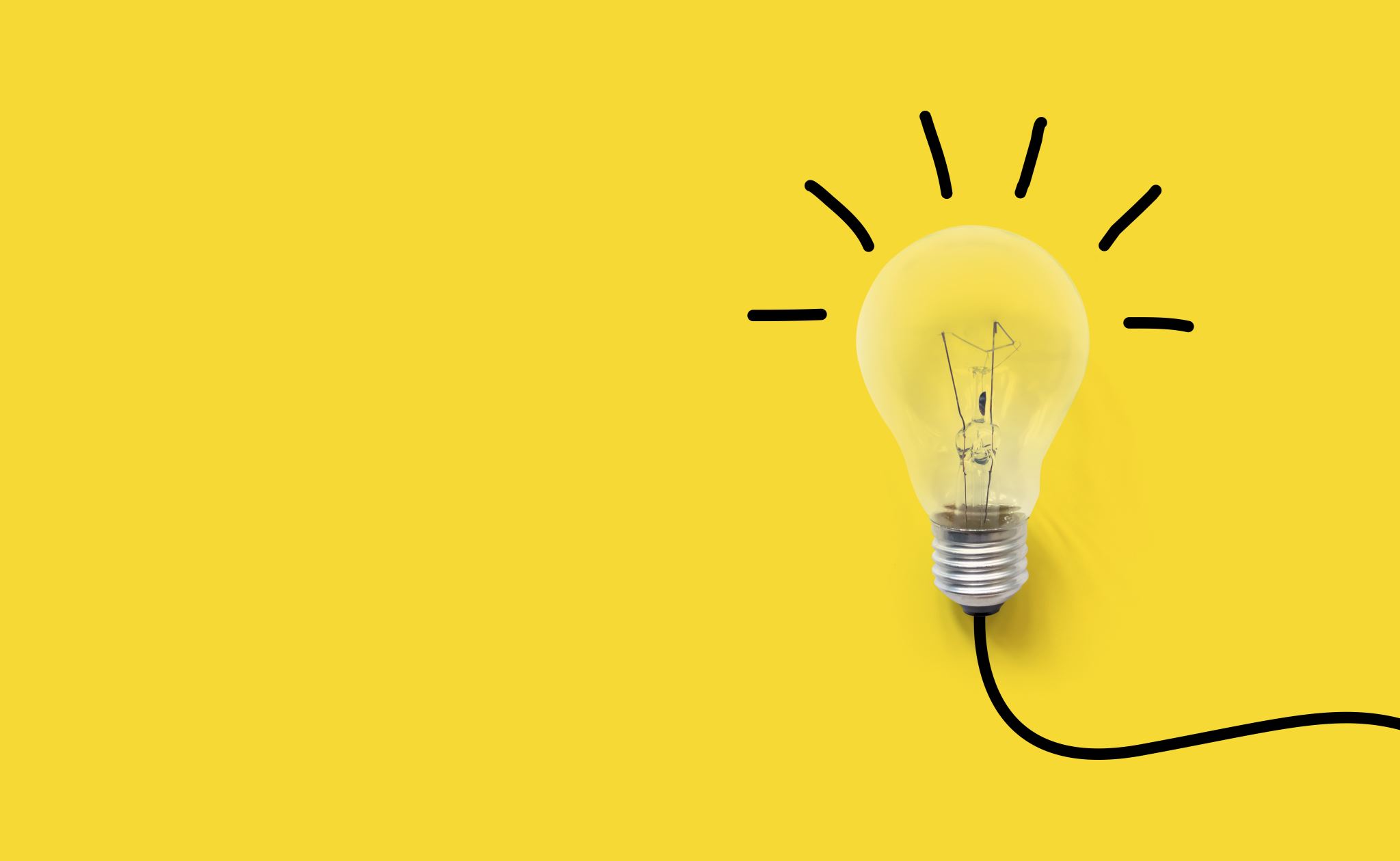 Hodnotová východiska
Supervize v sociální práci se opírá především o hodnotová východiska a etické dokumenty sociální práce.
Na území ČR působí také vliv dvou evropských asociací supervize – EAS v působení Českého institutu pro supervizi a ANSE (Asociace národních svazů supervize), k níž se hlásí Fakulta humanitních studií UK. Tyto asociace vydávají své etické kodexy supervize a také požadavky na osobu supervizora a výcvik v supervizi a uvádějí je na svých webových stránkách.
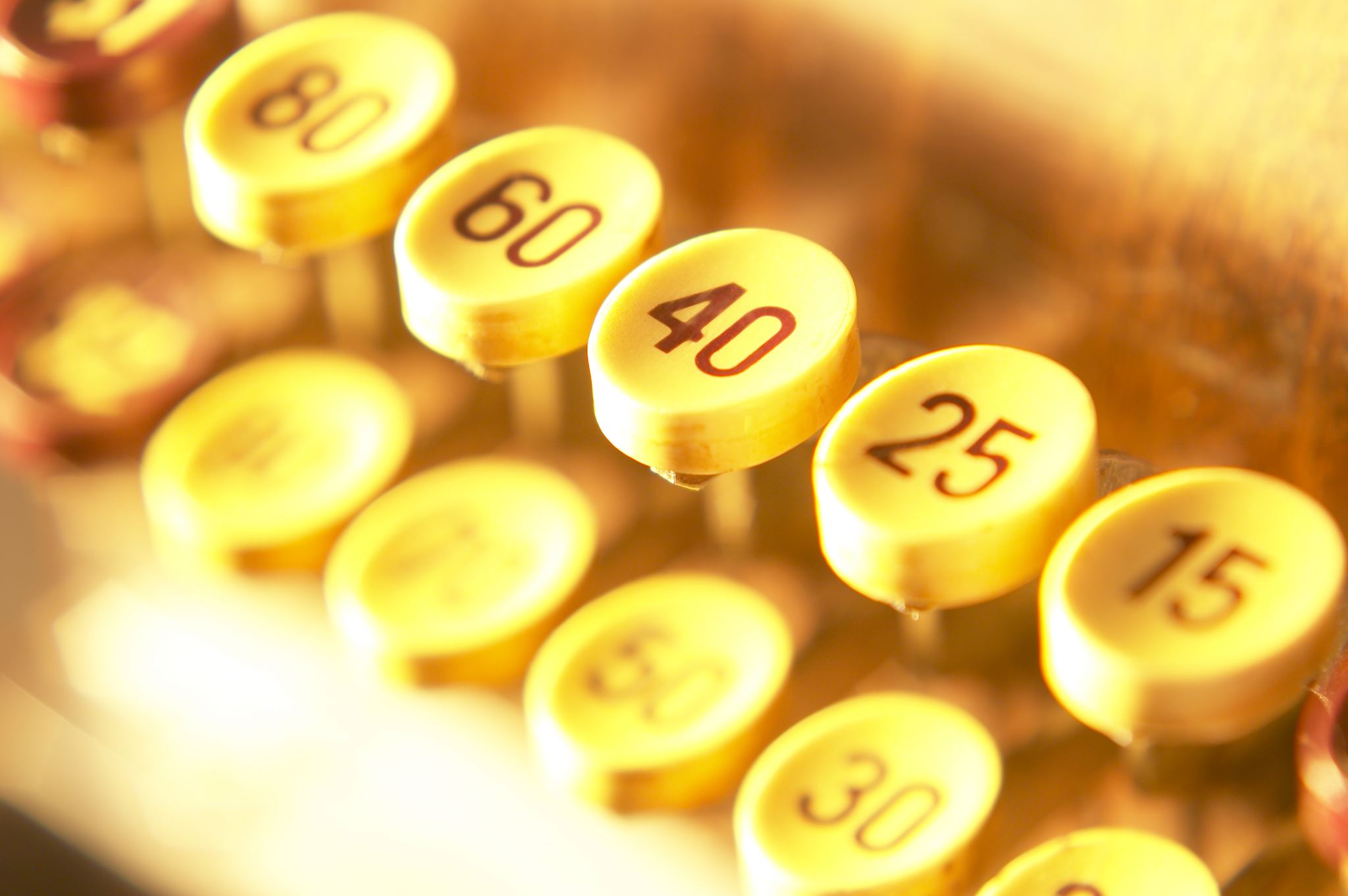 Požadavky na kvalifikaci supervizora (ANSE)
absolvent VŠ; minimálně 6 let praxe v pomáhající profesi 
minimálně dvouletý kurs supervize    v rozsahu alespoň 380 hodin +
vlastní výukovou supervizi (dalších cca 45 hodin)
supervizi supervize (dalších cca 35 hodin)
při vstupu do kursu musel uchazeč splňovat: 
4 roky praxe v oboru, 60 hodin supervize vlastní práce
300 hodin dalšího vzdělávání v různých kursech a aktivitách z oblasti práce s jednotlivcem, skupinou, organizací, týmem, sebezkušeností
Od  jednotlivci přes tým  k organizaci
Tříletý smíšený výzkum (Gačr)
Jak byla reflexivita operacionalizována?                         příklady
Rozhovory A: Máte příležitosti ke společnému zkoumání různých názorů, které byste mohli označit jako sdílení reflexe nebo dokonce společnou reflexi o vaší práci a vztazích na pracovišti?
Personální reflexivita B: SRIS (7) položky jako: Často si udělám čas na přemýšlení o svých myšlenkách , a PHLMS (8) Když se mě někdo zeptá, jak se cítím, dokážu snadno identifikovat své emoce a Empatie (6) - snadno vycítím, když se někdo ve skupině necítí dobře. 
Dotazník studie C: Např. na našem pracovišti jsme zvyklí pravidelně reflektovat a diskutovat o organizaci a kvalitě práce .
Fokusní skupiny: Jaké formy, úrovně a témata reflexe nyní existují ve vaší organizaci?
Dimenze využívání a kultivace reflexe (Havrdová et al, 2022, Sociální práce 5,     tab.2 zkráceno)-studie A
[Speaker Notes: Iedema, R., Carroll, K., Collier, A., Hor, S.-Y., Mesman, J. & Wyer, M. (2019). Video-Reflexive Ethnography, in Health Research and Healthcare Improvement: Theory and Application. London: Routledge..]
Studie C Tři typy vztahu k reflexi u pracovníků zdravotních a sociálních služeb (N=771) (Havrdová, Soukup,2022)
Jaké faktory souvisejí s přítomností reflexe a supervize v organizaci –studie C(Havrdová,Soukup,2022)
SEM model (structural equation modelling)-studie C
Paradigmatický model Podpora reflexivity na pracovišti Lorenz,Havrdová (eds.)2023-studieD D
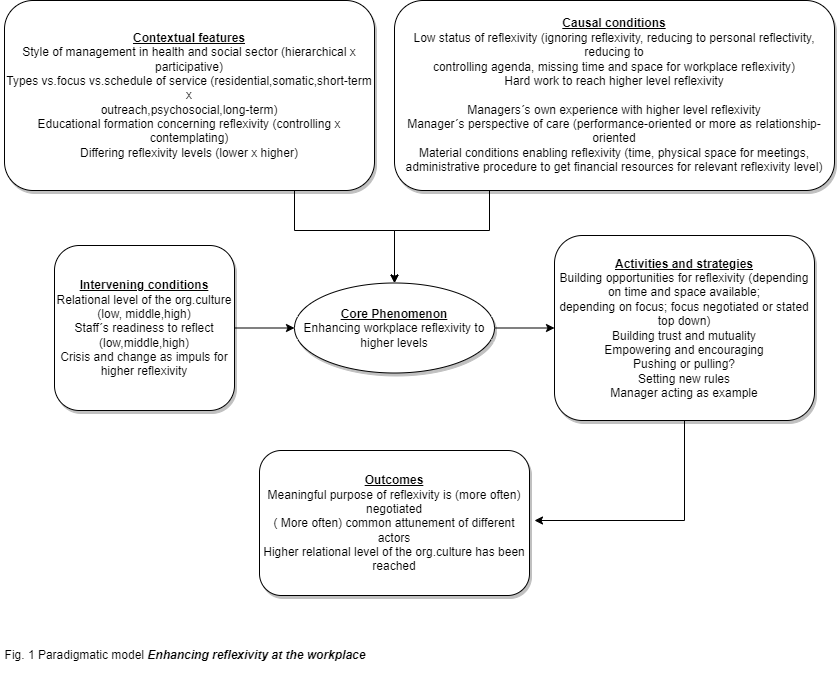 Aktivity a strategie manažerů
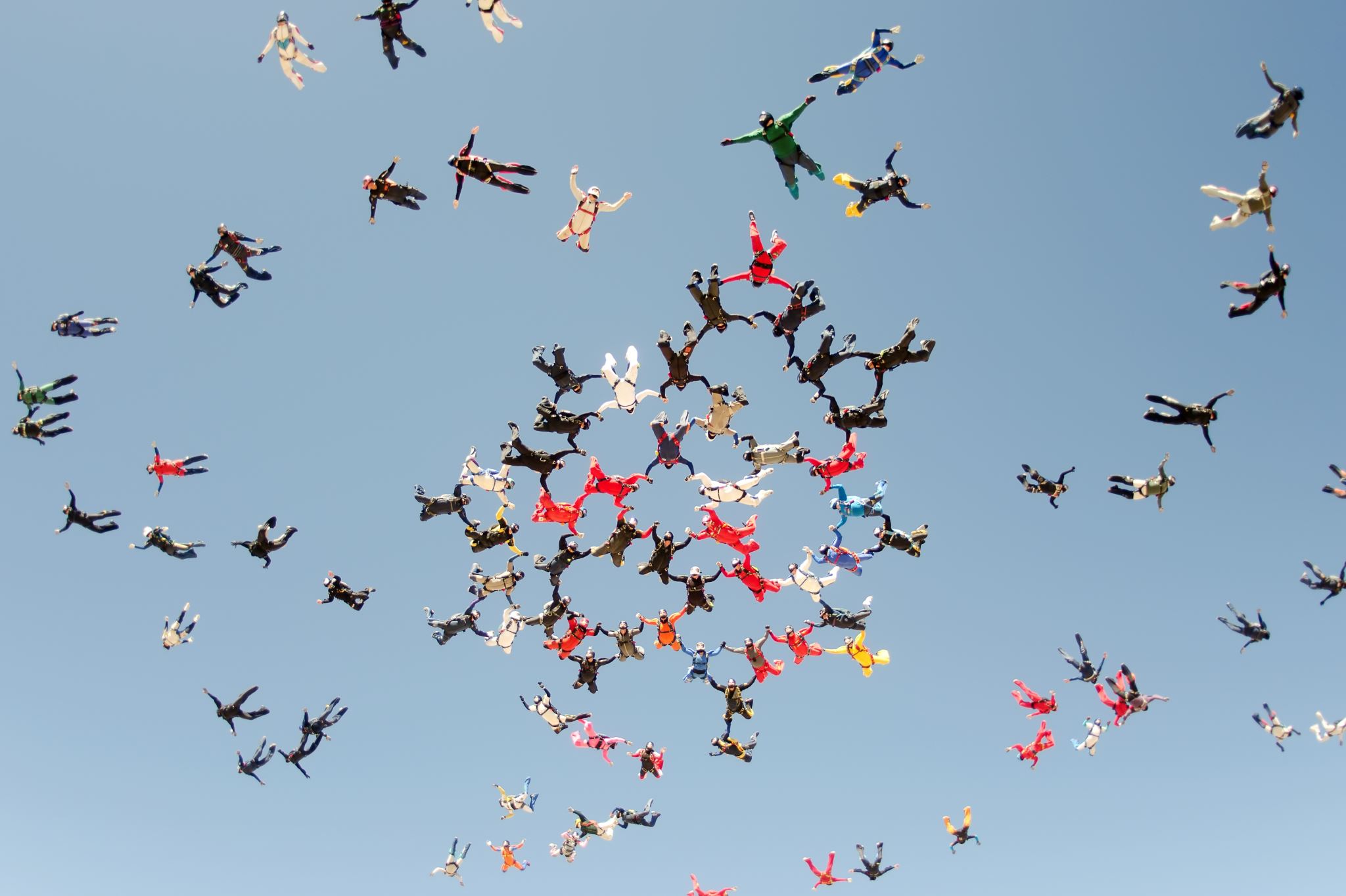 ČEHO SE DOSÁHNE PODPOROU REFLEXIVITY NA PRACOVIŠTI?
Smyslem a účelem reflexivity na pracovišti je vytvořit souhru mezi osobní motivací pracovníků vykonávat smysluplnou práci a vykonávat ji dobře a motivací managementu umožnit to prostřednictvím vzájemného sladění různých aktérů, dosažení vyšší vztahové úrovně organizační kultury a nastavení struktur a pobídek založených na společné vizi toho, co je dobrá péče.
Cvičení 1 Reflexivita a reflektivita v organizaci-skupiny mix SxZ se supervizorem
Čeho si všímat v organizaci z hlediska reflexivity/reflektivity?
Jak podporovat/zvyšovat reflexivitu/reflektivitu v mé organizaci?
Co připravilo/umožňuje/ mé organizaci (pracoviště) využívat supervizi?
Smysl supervize v mé organizaci- jaká témata s ní řešit/neřešit a proč?
Cvičení 2 Témata a druhy supervize ve čtveřicích se soc.+ supervizory
Druhy supervize (přívlastky)
Podle účastníků – individuální, skupinová, týmová
Podle supervizora – interní, externí, manažerská
Podle převažujícího účelu a zaměření– případová (na klienta), podpůrná (na pracovníka), programová (na organizaci), vzdělávací, administrativní
Podle časového schématu – pravidelná, krizová
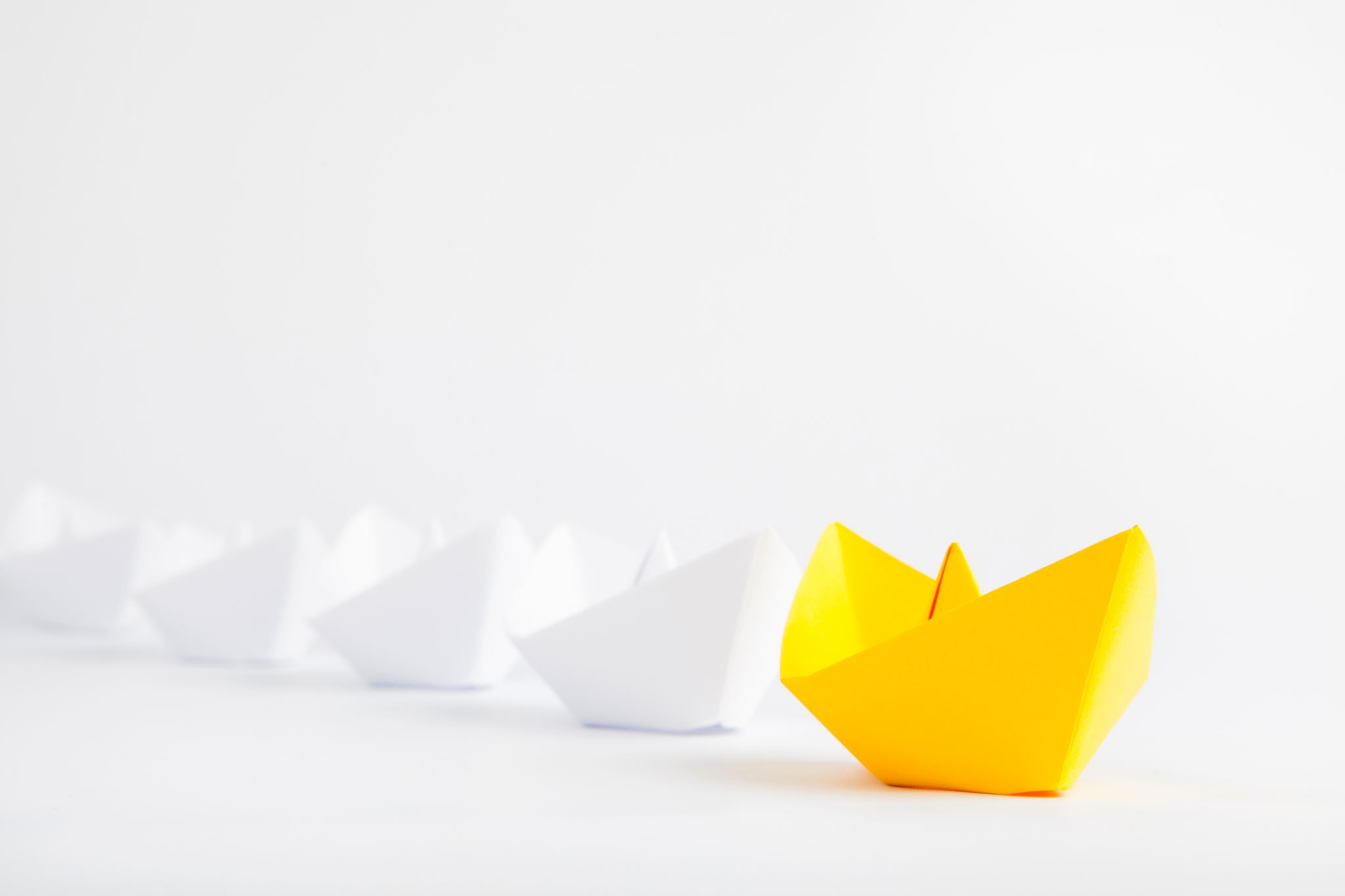 K čemu chceme supervizi- zvažovat témata splňující metodicky, strategicky i osobně naše potřeby
Je pro nás vhodná pro dané téma metoda supervize nebo raději řízení/vzdělávání/výzkum ?
Může supervize podpořit strategii celé organizace? Je výhodná pro management?
Je přijatelná/příjemná a užitečná pro pracovníky? Motivuje je?
Řízení                     Supervize
Rychlé
Podněcuje akci
Jasná osobní odpovědnost
Pracuje spíš s odpověďmi
Nezbytné pro akutní řešení
Pomalá  
Podněcuje reflexi
Sdílení odpovědnosti mezi účastníky
Pracuje spíš s otázkami 
Vhodné pro hledání nového řešení a pro objasňování zádrhelů
Supervize                Vzdělávání
Aktivuje a ukazuje zdroje
Vyjasňuje názory, pocity a postoje
Vychází z toho, kde právě jsem a kam chci jít
„Kompenzuje“
Dodává poznatky a dovednosti
Vychází z toho, kde si učitel myslí, že jsem a mám být
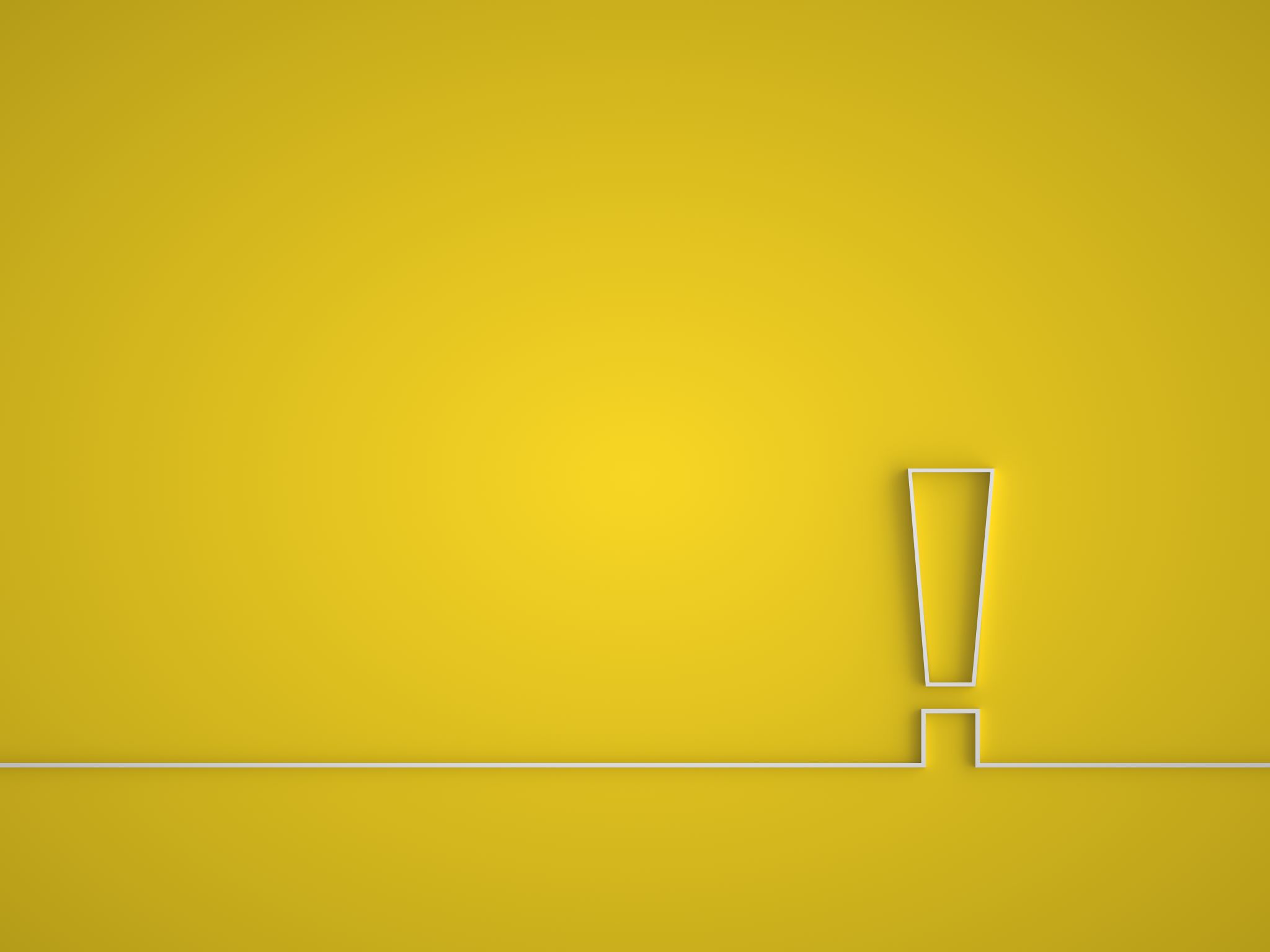 Supervize se může dotýkat i emocionálně či eticky náročných témat
Rozhodování o hranicích podpory a kontroly u obtížných případů (drogově závislí, bezdomovci, ohrožené děti)
Vnímání hranic odpovědnosti a viny v péči o umírající
Hranice uplatňování představ/kritérií dobré praxe v obtížných podmínkách (např. málo personálu)
Hranice přirozené vs. zbytečné emocionální zátěže naší práce
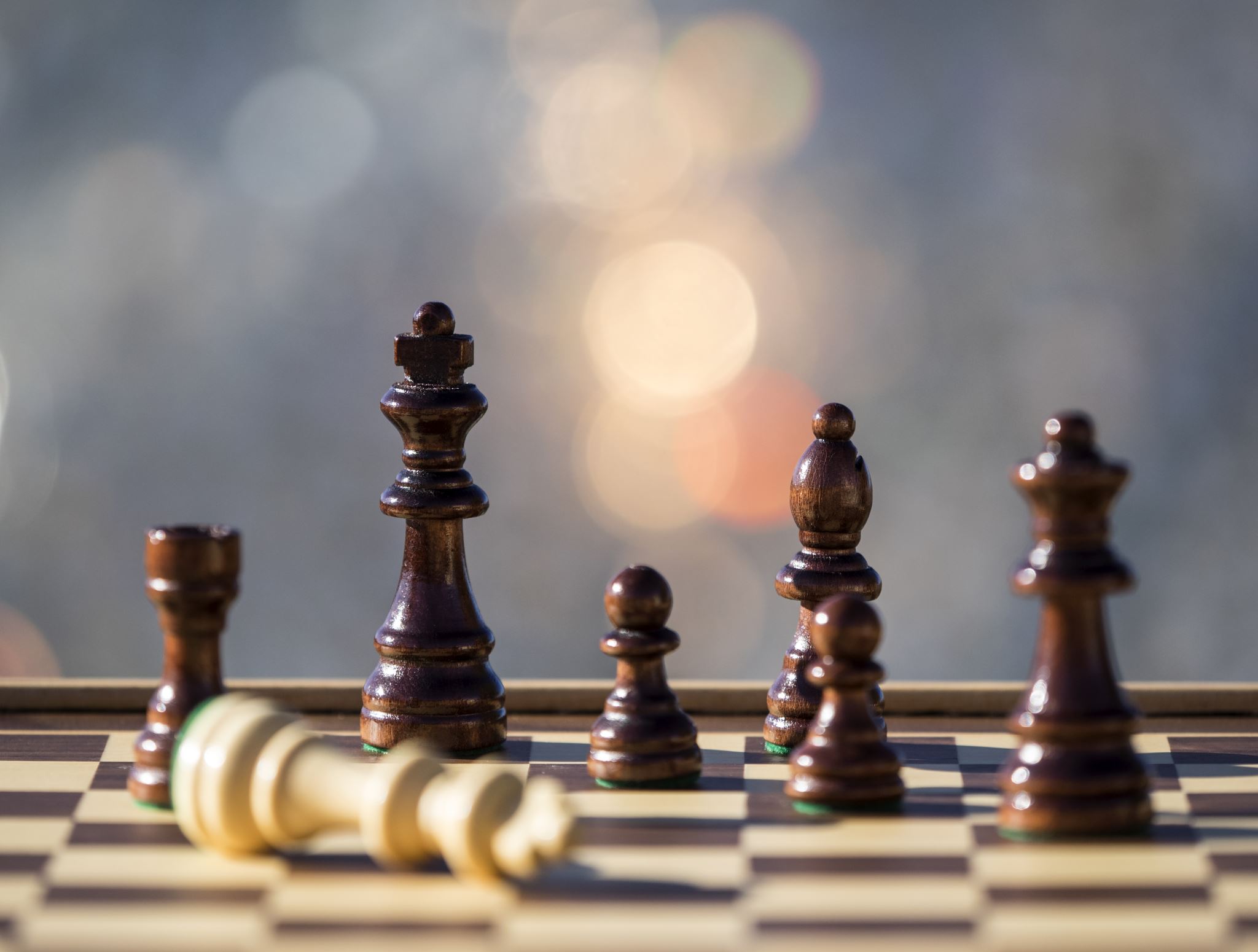 Konec výuky 2.modul
Dále 3.modul-kontrakt a jeho vyjednávání